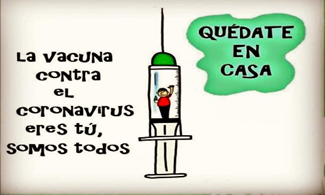 Clase N°12: calculo de dosis
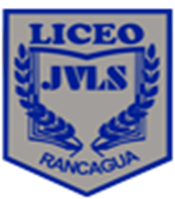 ASIGNATURA: ADMINISTACIÓN DE MEDICAMENTOS Y TÉCNICAS BÁSICAS
 DE ENFERMERIA
FECHA: semana del 29 al 03 de julio, 2020. CURSO : 4° C,D Y E
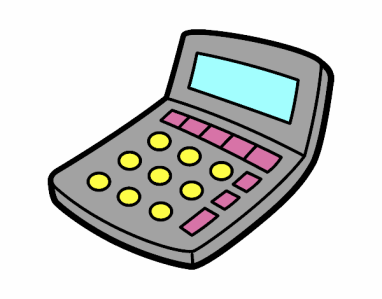 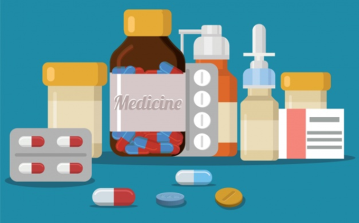 GUÍA DE ESTUDIO N° 12 UNIDAD 1 “MANEJO, CONSERVACIÓN Y DISTRIBUCIÓN DE LOS TIPOS DE FARMACOS”
OBJETIVO GENERAL:
Prepara medicamentos indicados al adulto mayor, de acuerdo a la prescripción médica e indicación de enfermería, aplicando los principios de asepsia y antisepsia, la técnica descrita en el manual de procedimientos de enfermería y las indicaciones establecidas por el laboratorio farmacéutico.
OBJETIVO DE LA CLASE:
Comprender el calculo que se realiza  a una dosis según la formas y   presentación de un producto farmacéutico, con el fin de prevenir un error de medicación y/o la muerte de un paciente.
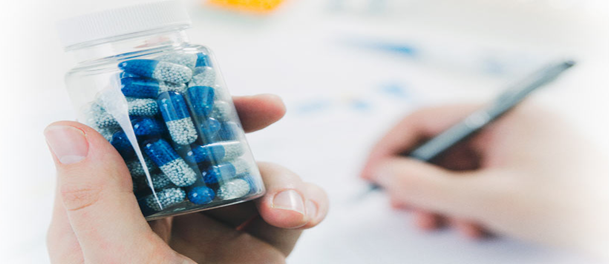 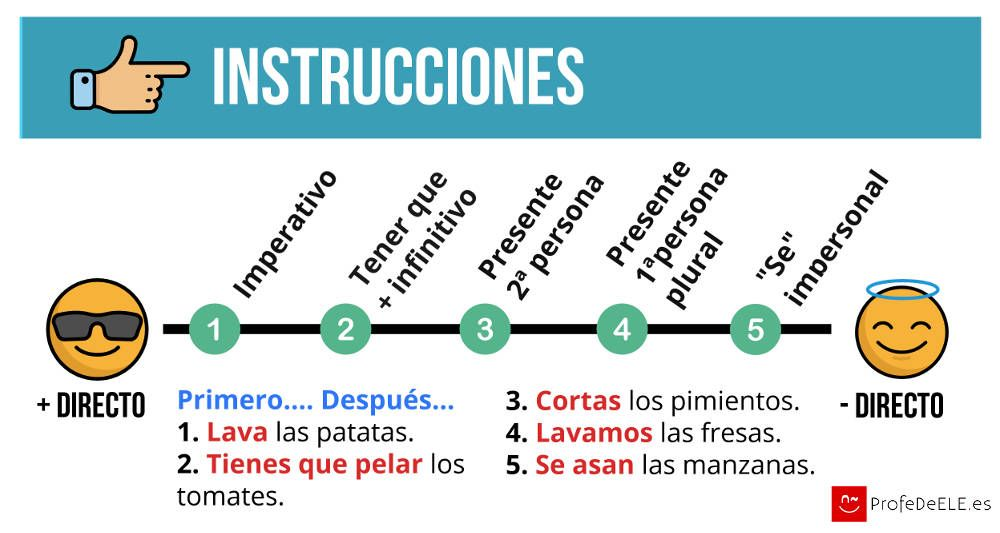 Lea atentamente el PPT y realice la actividad en su cuaderno, sáquele una fotografía y la envíela al mail alexis.berrios@liceo-victorinolastarria.cl
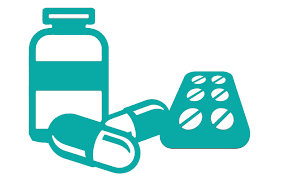 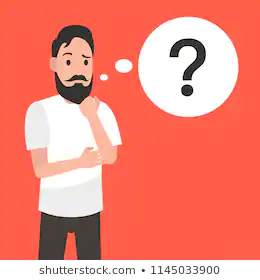 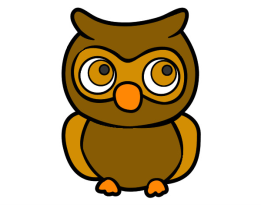 Esperando que se encuentren bien ustedes 
y sus familias, iniciaremos 
la guía recordando la semana anterior
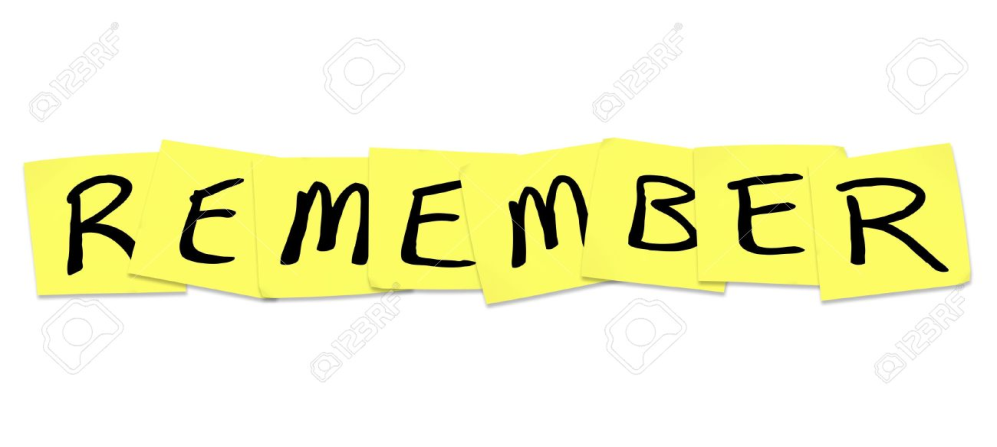 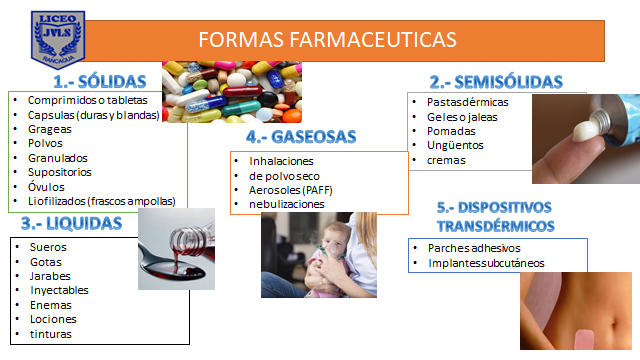 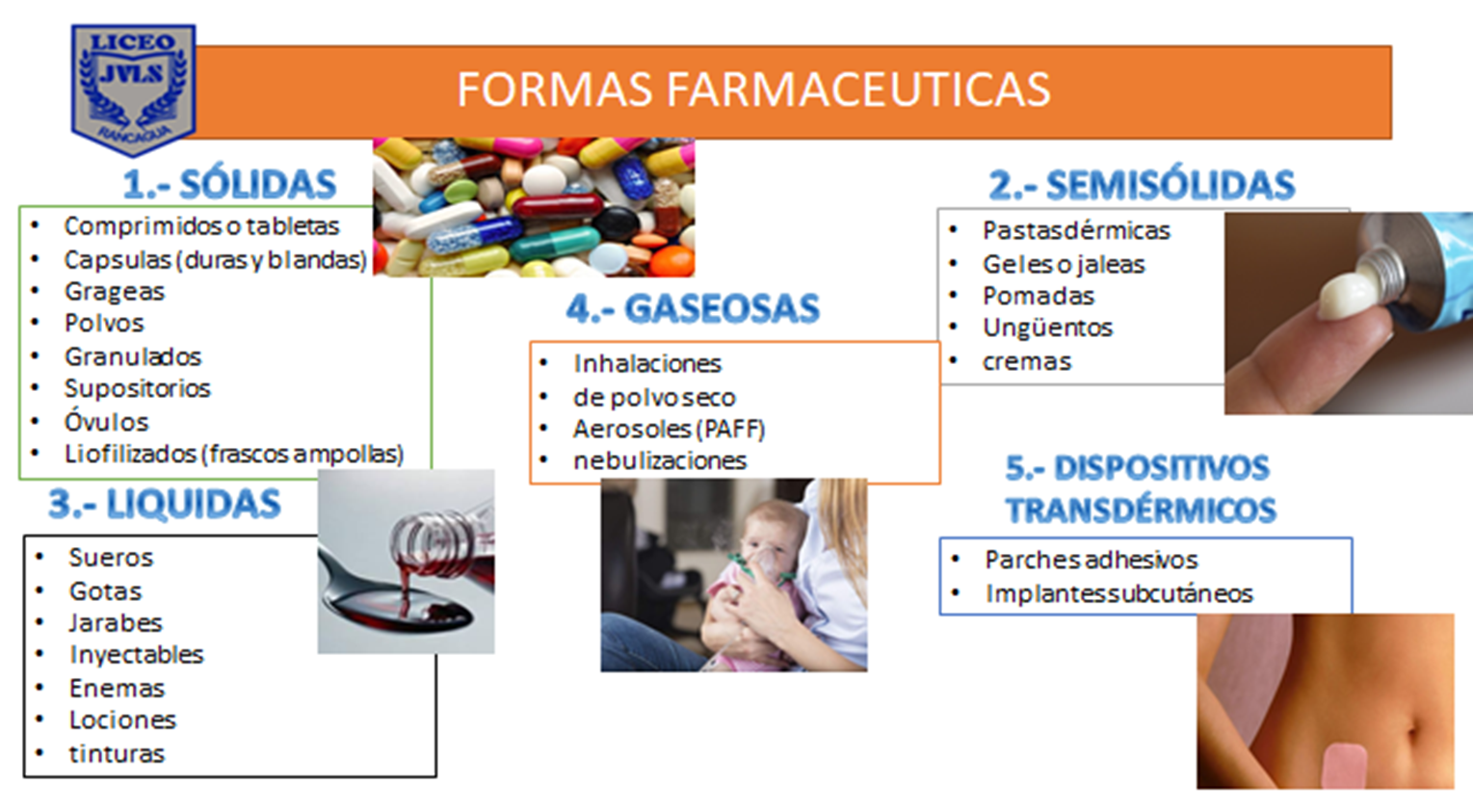 Presentación de un producto farmacéutico
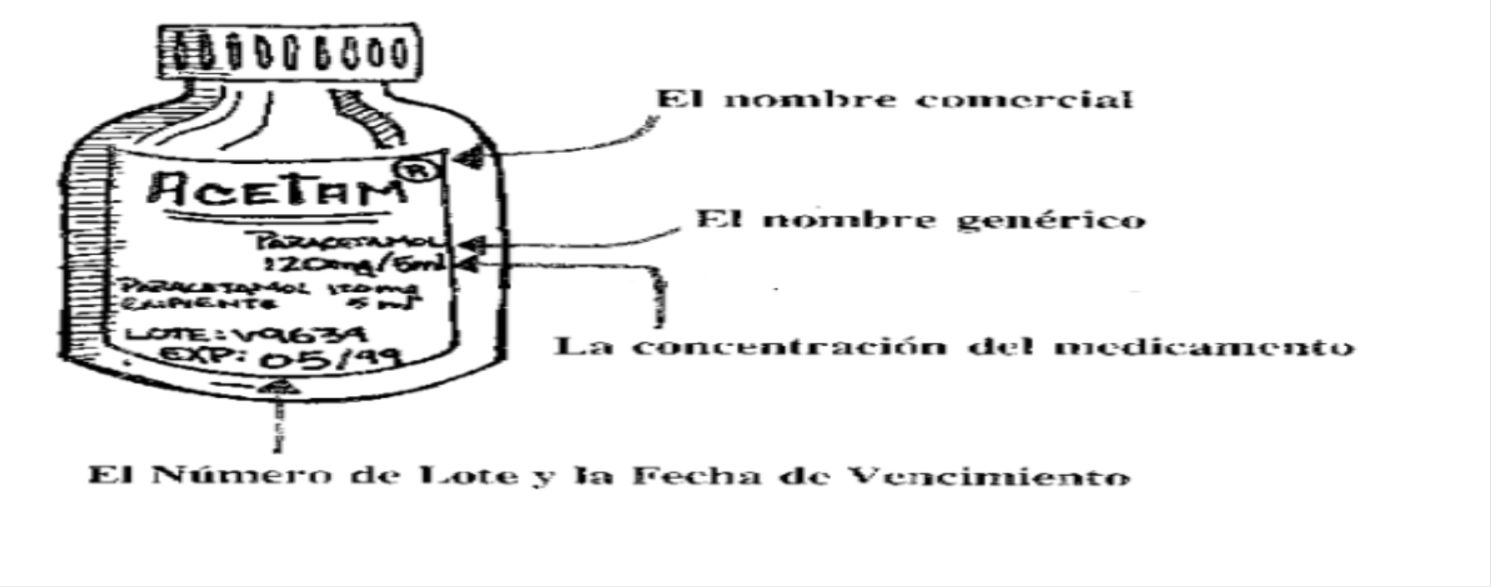 Calculo de dosis
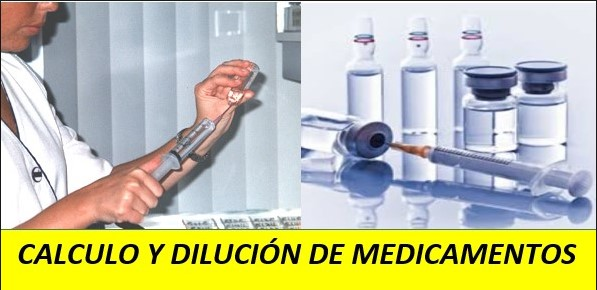 Es un procedimiento que consta de calcular un fármaco según la indicación de un medico, este calculo se puede efectuar para una dosis o para el tratamiento completo que se indicara a un usuario.
Las concentraciones de los medicamentos se expresan básicamente de la siguiente forma:
ML= mililitros  CC= centímetros cúbicos (estos dos conceptos simbolizan lo mismo)
LT= litro
Mg= miligramos
Gr= gramos
%= concentración de un fármaco en 100 cc o ml de solución 
MCG= microgramos
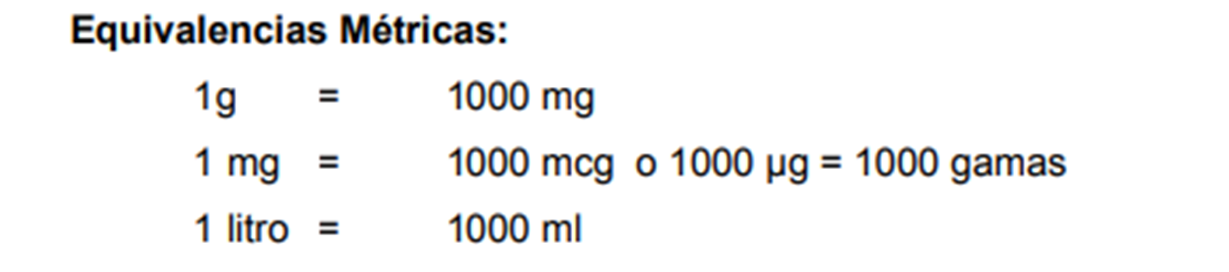 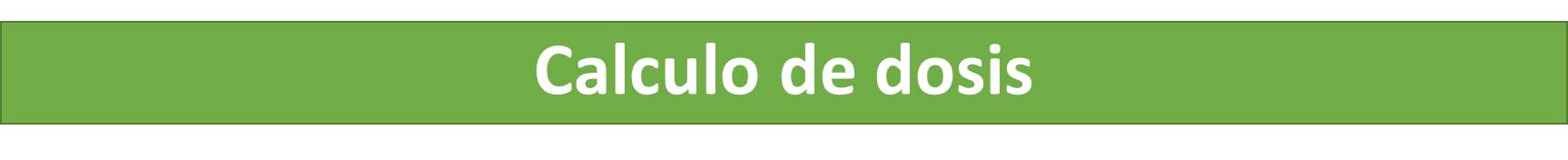 Regla de 3 simple
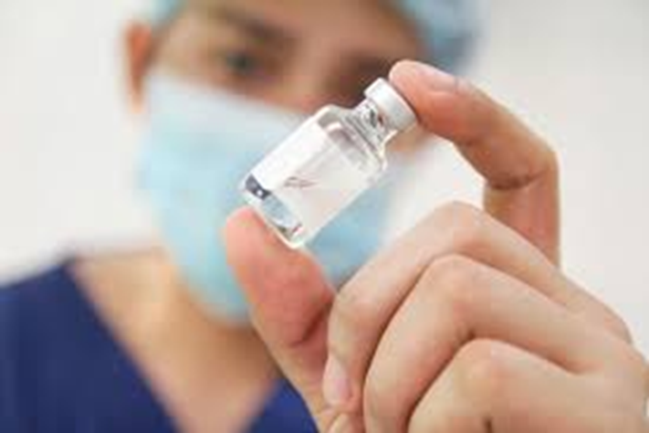 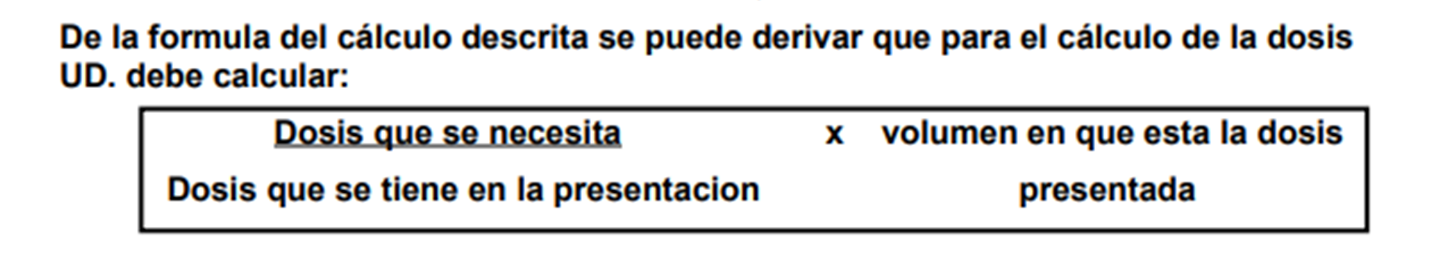 EJEMPLO:
Usted debe administrar un medicamento llamado clonexinato de lisina 150 mg cada 8 horas por 7 días vía intravenosa.
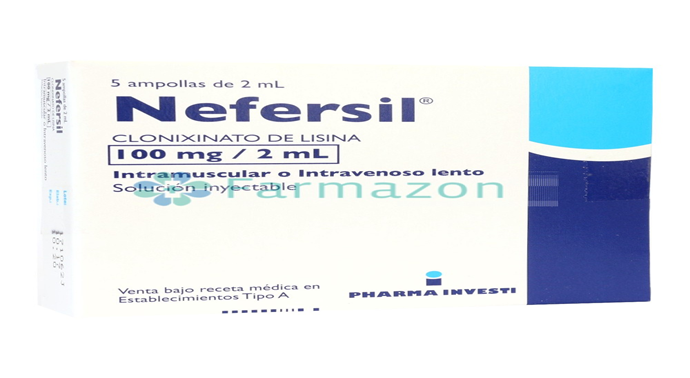 PASO 1
Verificar la presentación del medicamentos

Ahora utilizaremos la regla de 3 simple
Sacar  1 dosis
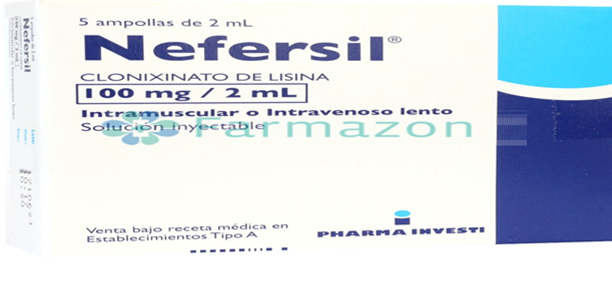 _En el numerador (arriba de la formula) se deben poner los datos de la presentación del fármaco 
_En el denominador (debajo de la formula) se debe anotar lo que indico el medico
_siempre lo que se busca quedara con una X
100mg = 2 ml
150 mg = X ml
Para sacar el resultado se debe:
Los 150 se multiplica por 2 y el resultado se divide por 100 y esto da: 3ml = 1 dosis
Resultado:
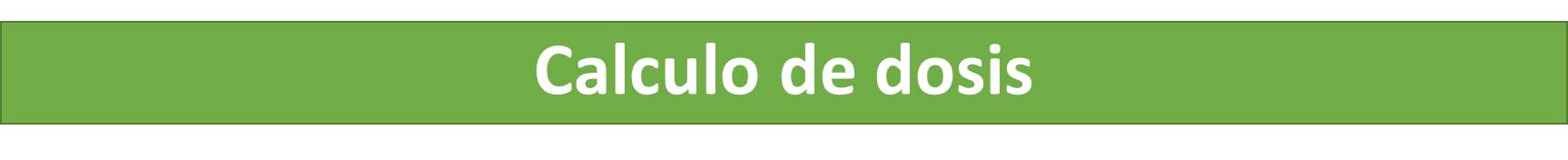 Regla de 3 simple
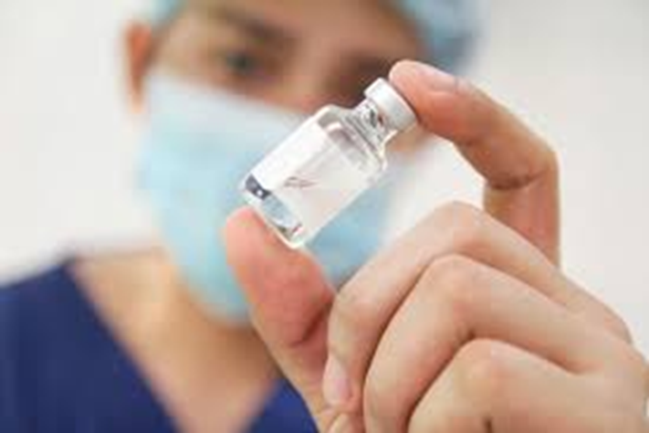 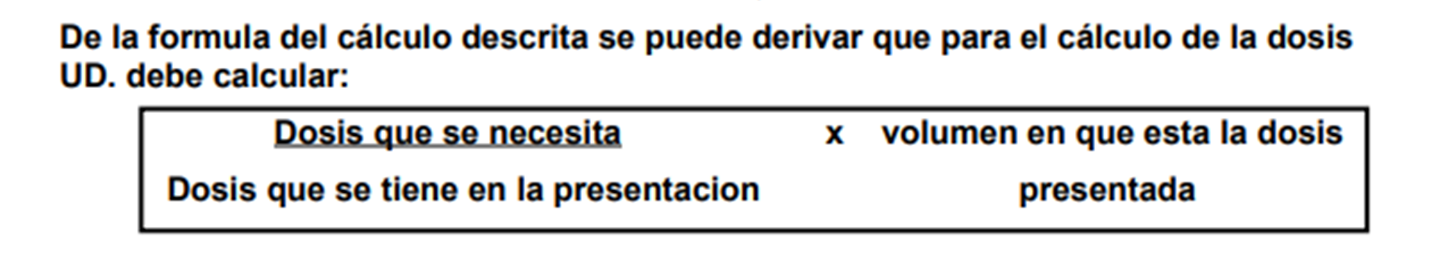 EJEMPLO:
Usted debe administrar un medicamento llamado clonexinato de lisina 150 mg cada 8 horas por 7 días vía intravenosa.
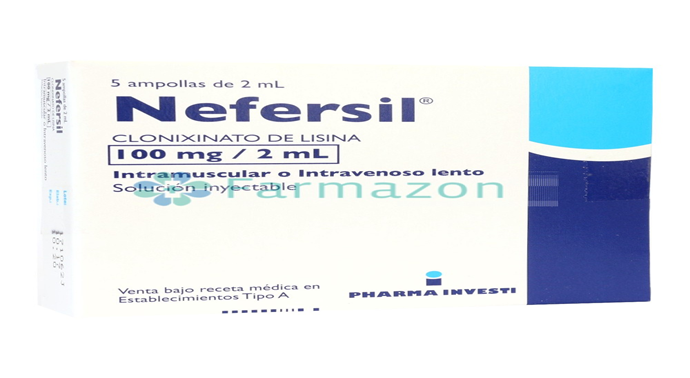 PASO 2
Verificar la presentación del medicamentos
                                                    = 1 ampolla
Ahora utilizaremos la regla de 3 simple
Cuantas ampollas son 1 dosis
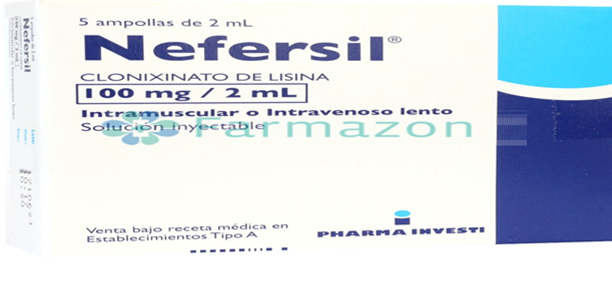 _En el numerador (arriba de la formula) se deben poner los datos de la presentación del fármaco 
_En el denominador (debajo de la formula) se debe anotar lo que indico el medico
_siempre lo que se busca quedara con una X
100mg = 1 ampolla
150 mg = X ampolla
Resultado:
Para sacar el resultado se debe:
Los 150 se multiplica por 1 y el resultado se divide por 100 y esto da: 1,5 ampollas =2 ampollas por  1 dosis
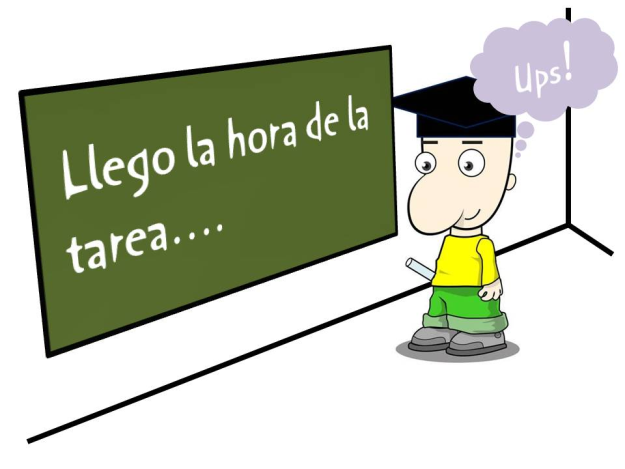 TAREA
1. Registre en su cuaderno fecha, objetivo general y de la clase. 
2. Escriba en su cuaderno el PPT de la pagina 2 a la 5.
3. Realice el siguiente ejercicio ocupando la regla de 3 simple:
El medico le indica administrar paracetamol 2 gramos cada 8 horas por 3 días. ¿cuantos comprimidos debe administrar en una dosis según la      	presentación farmacológica
	DEJO LINK PARA APOYO
         https://www.youtube.com/watch?v=mq65o5Tz0n8
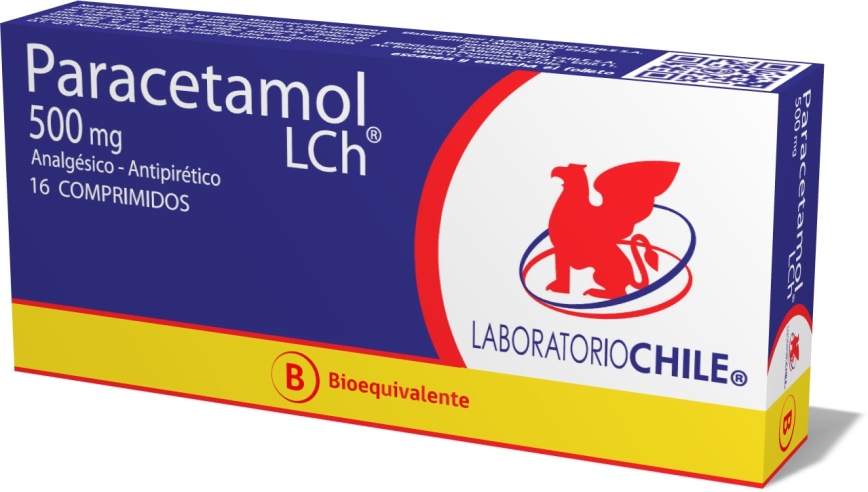 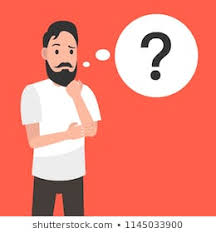 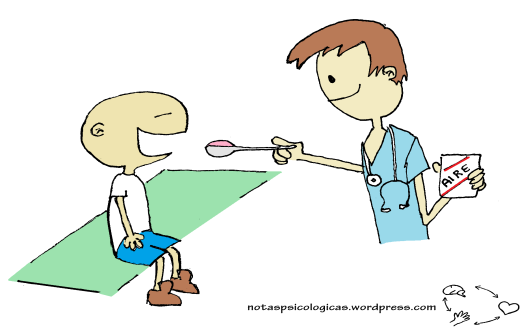 La regla de 3 simple, 
es lo más relevante para poder administrar un medicamento, 
sin esto nunca lo podremos ejecutar…